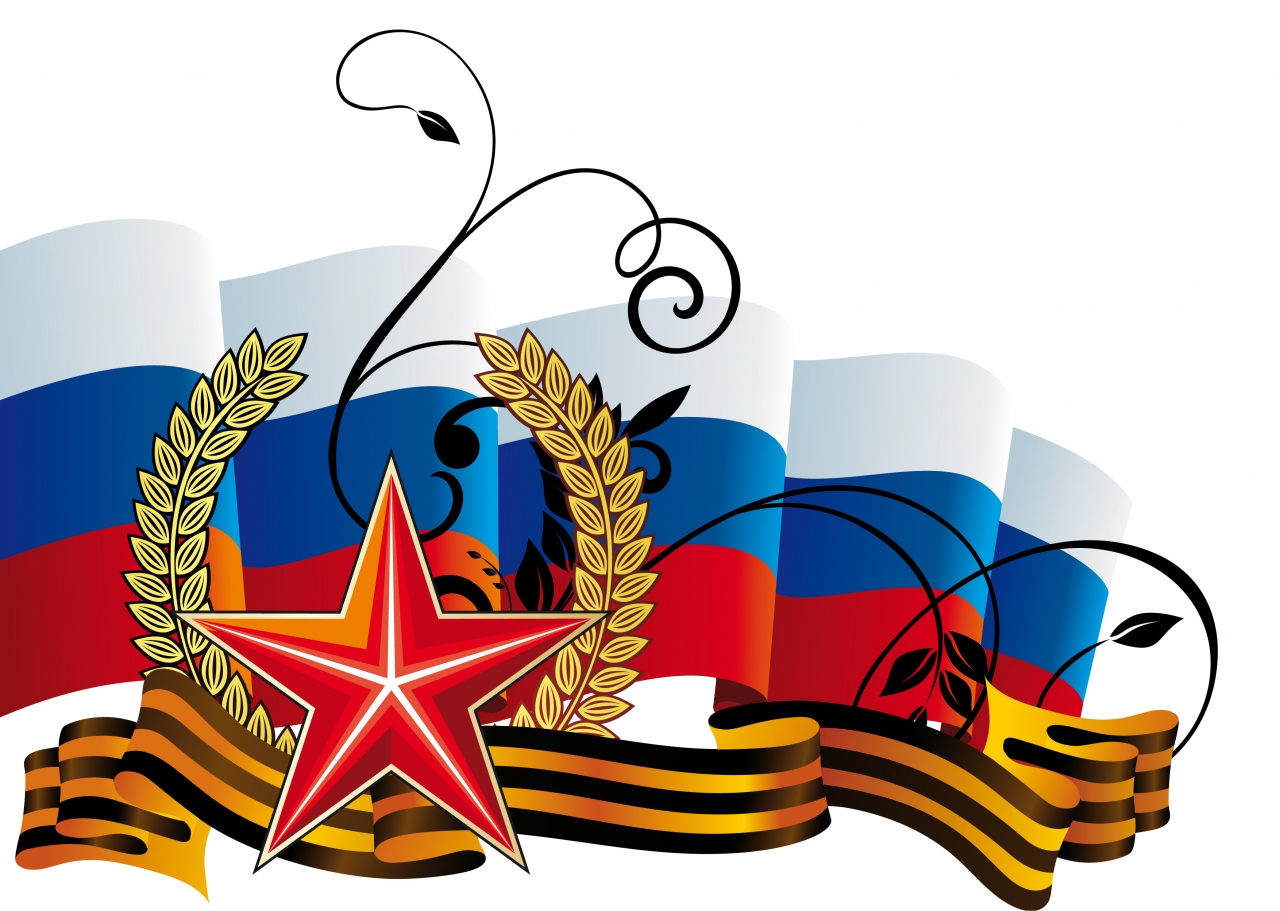 Презентация к 23 февраля
Презентация 23 февраля
средняя группа
Подготовила: Морозова А.В.,      воспитатель 1 кк
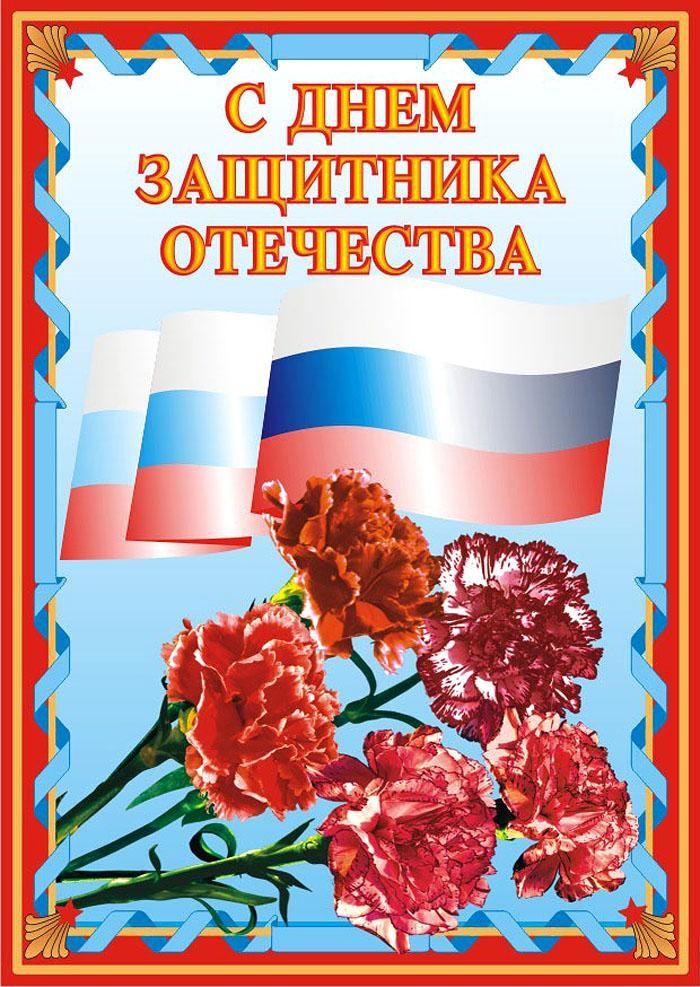 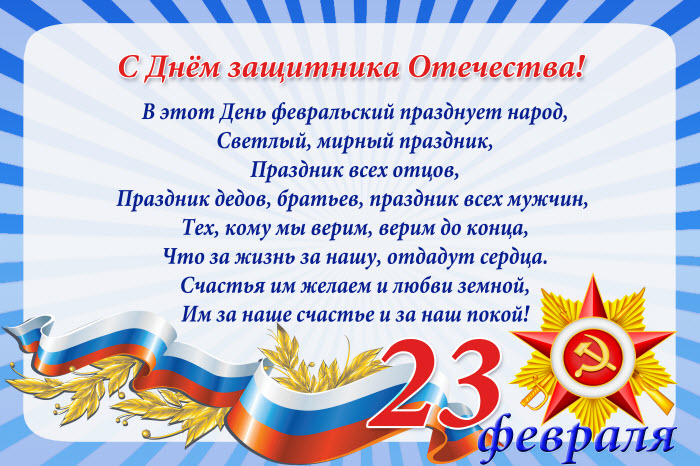 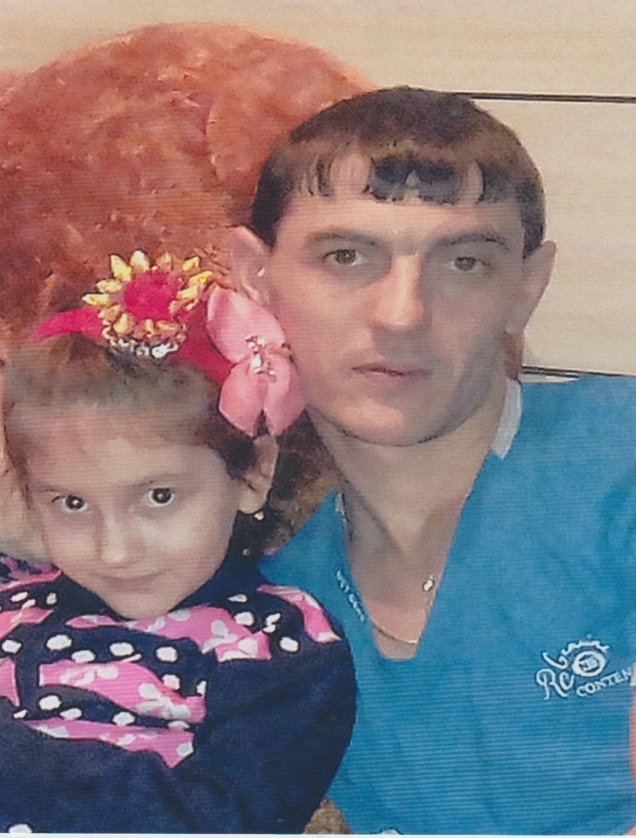 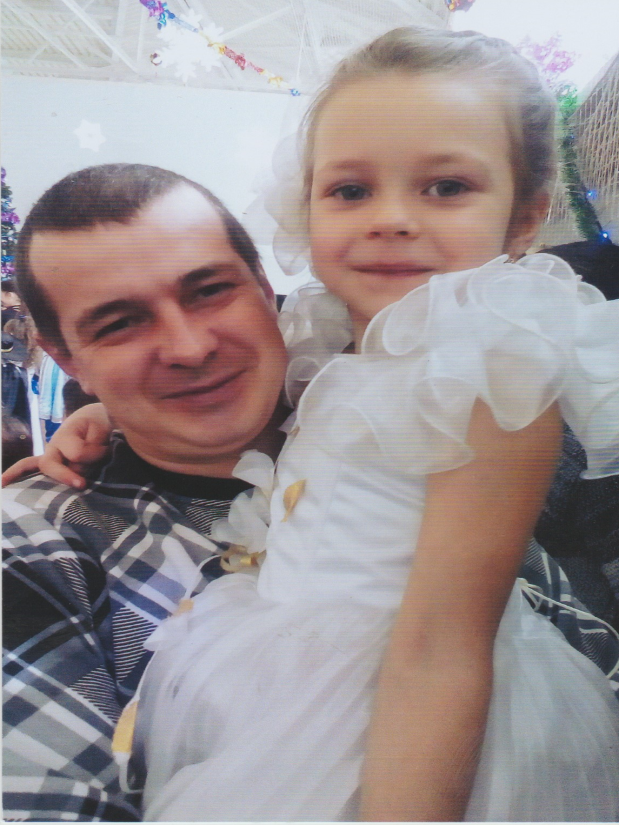 Сегодня всех пап поздравляем:
Любимых, добрых и строгих подчас!
Мы их любим и всех обнимаем,
Пожелания счастья примите от нас!
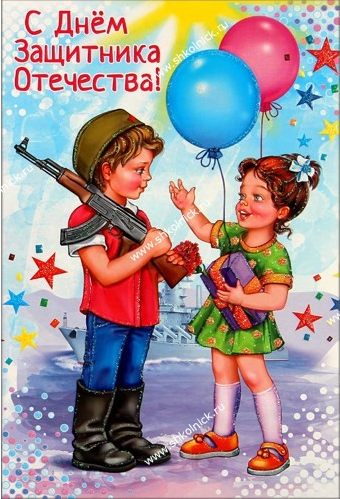 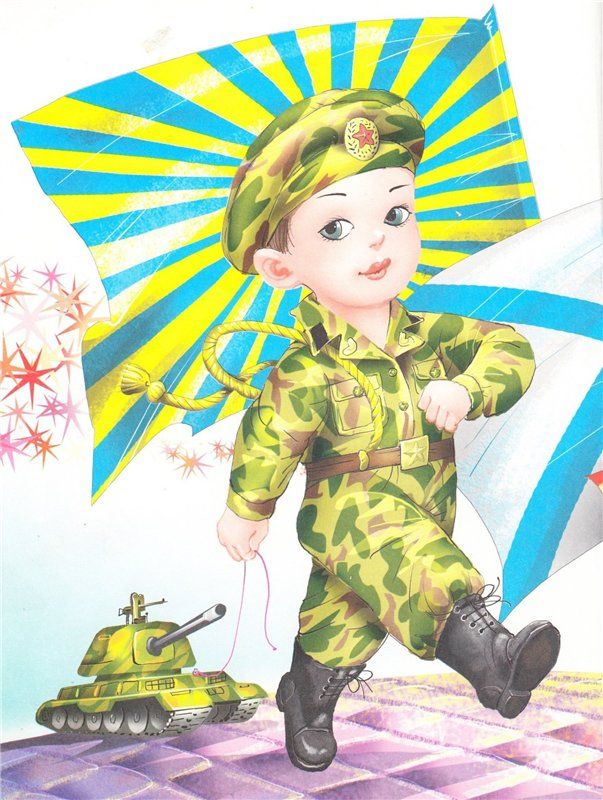 Каждый мальчик наш когда-то
Станет доблестным солдатом.
Будет мужественным, смелым,
Ловким, сильным и умелым.
И, поверьте нам, тогда
Войн не будет никогда!
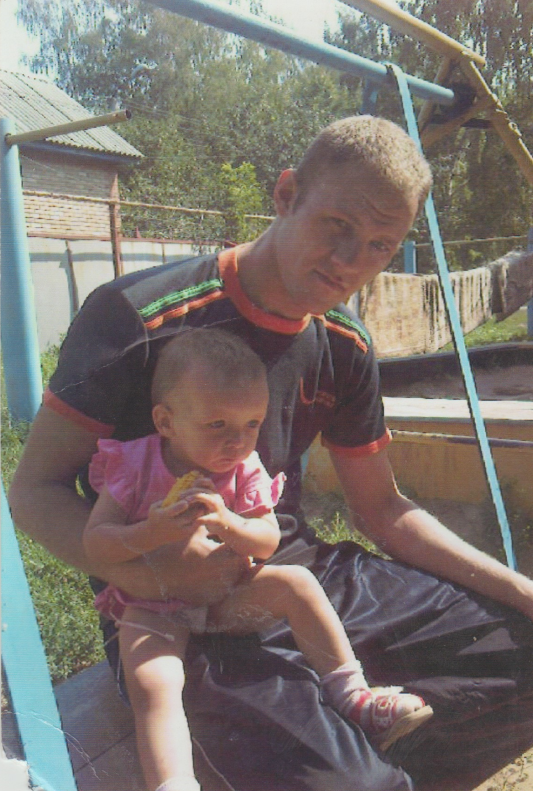 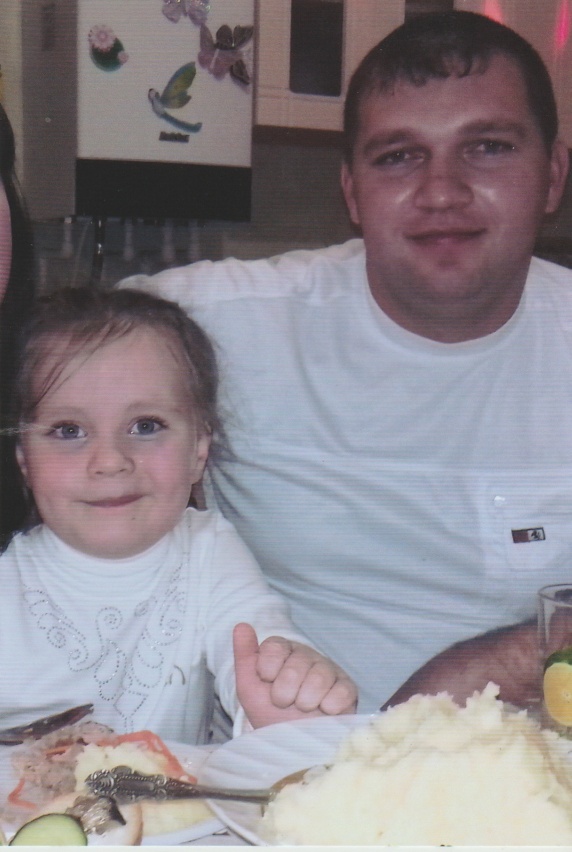 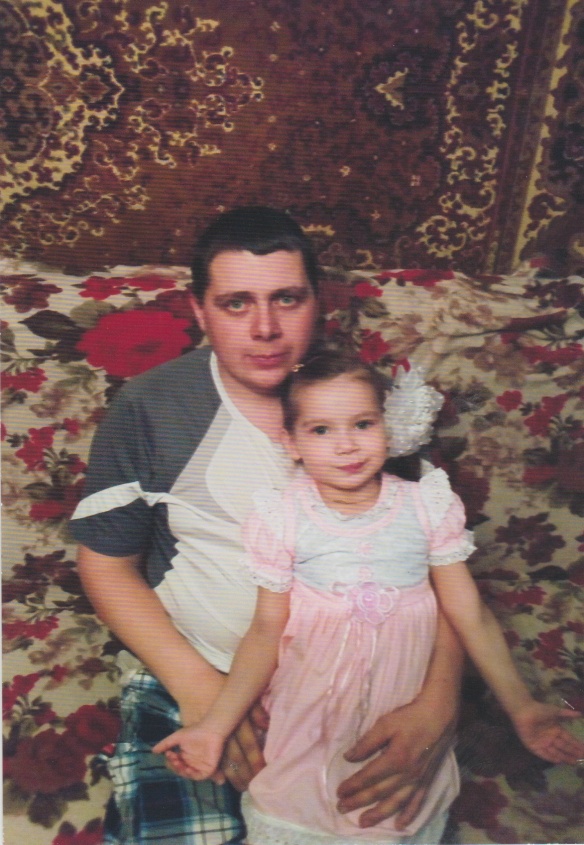 Мы желаем папам счастья,
Неба мирного для них!
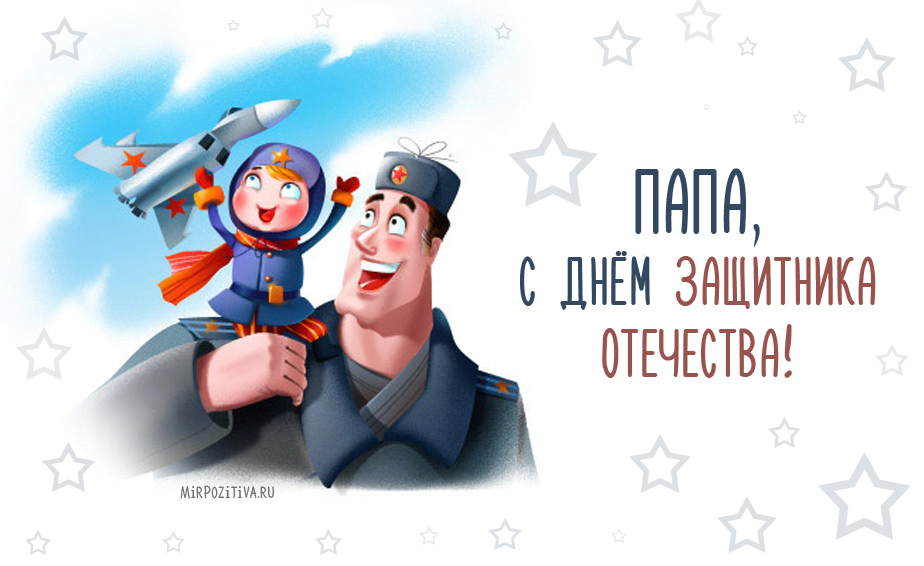 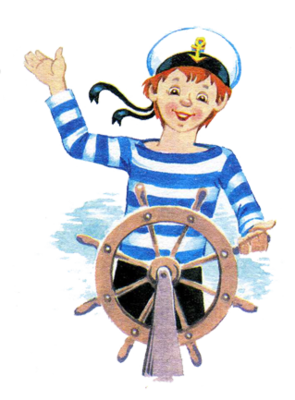 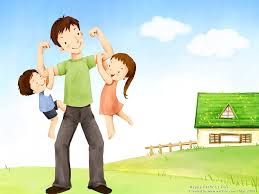 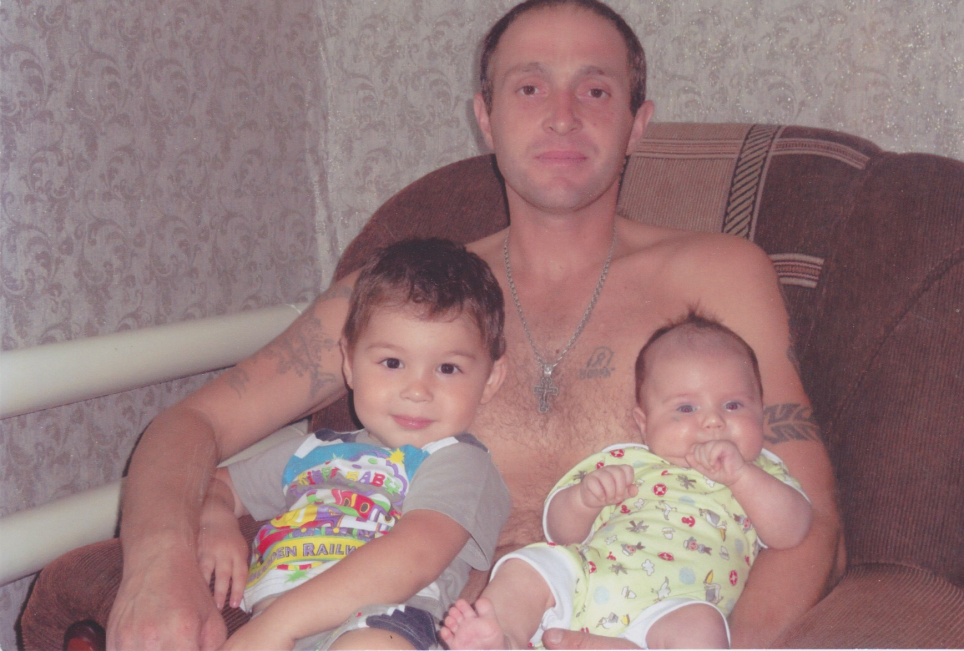 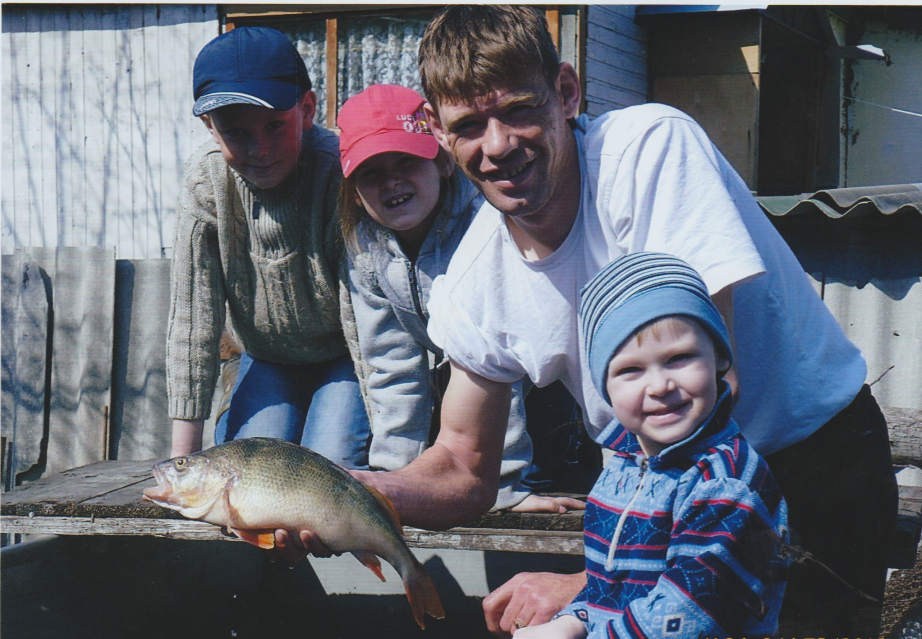 Мой папа находчивый,
Умный и смелый.
Ему по плечу 
Даже сложное дело.
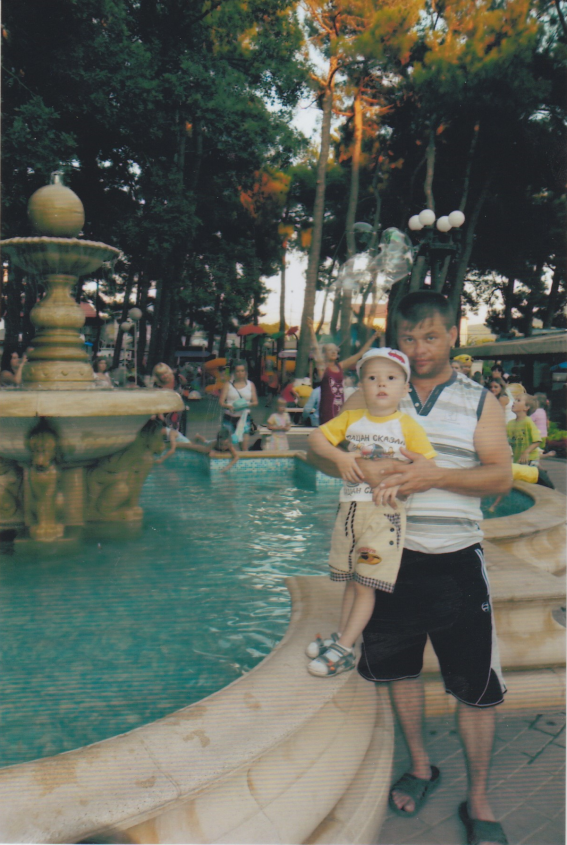 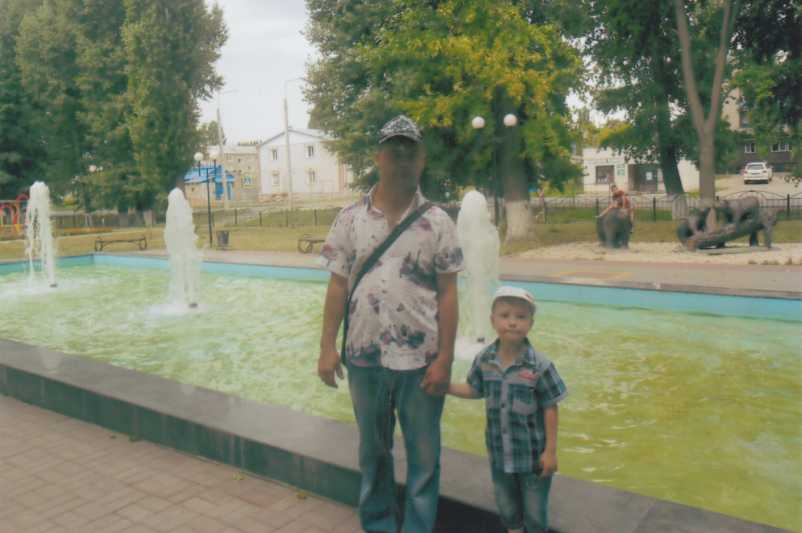 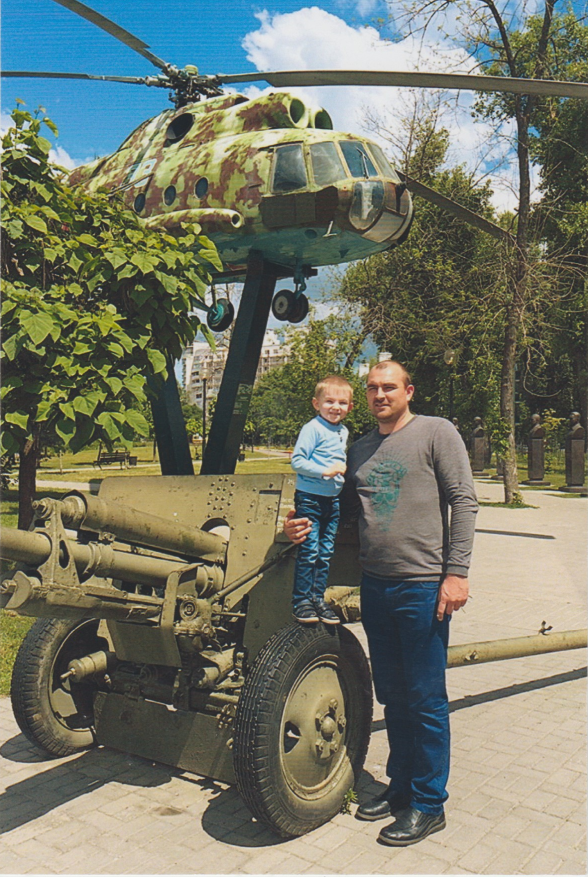 Папы разными бывают…
И, когда проходят дни,
Сыновья их вырастают
Точка в точку, как они.
С Днём защитника, родной,
Мой дедуля  дорогой!
Поздравляю и желаю,
Жить, тревог, тоски не зная!
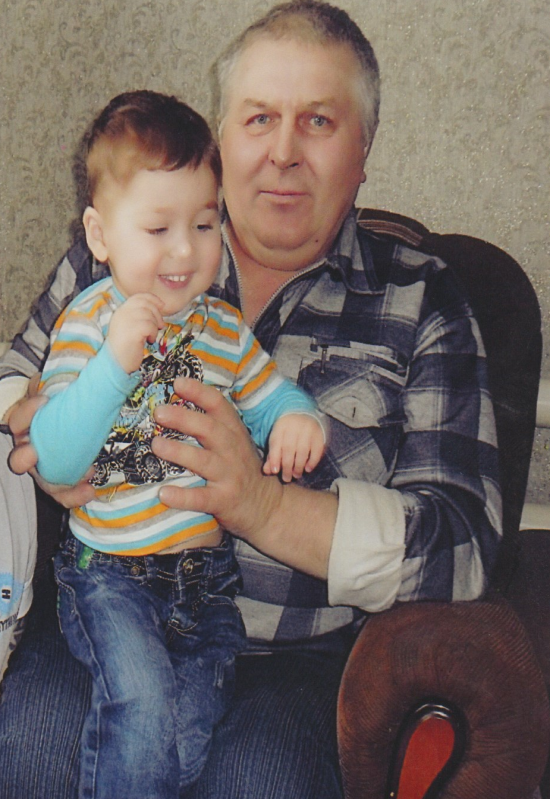 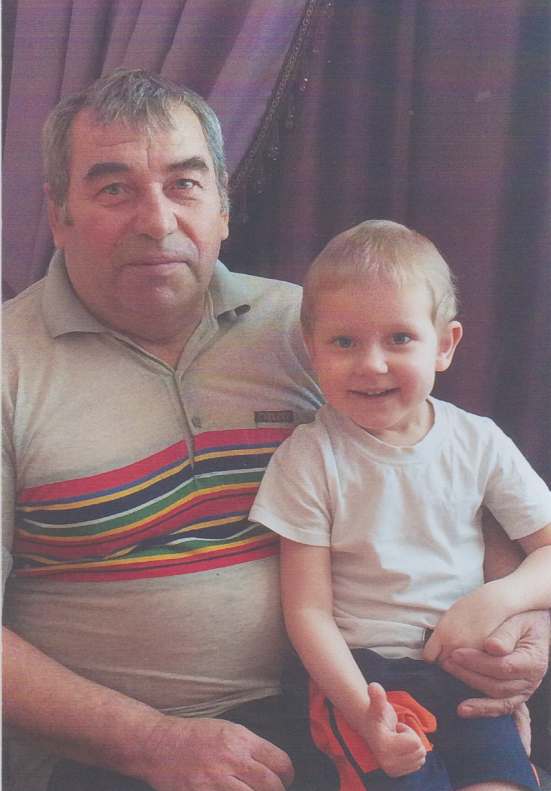 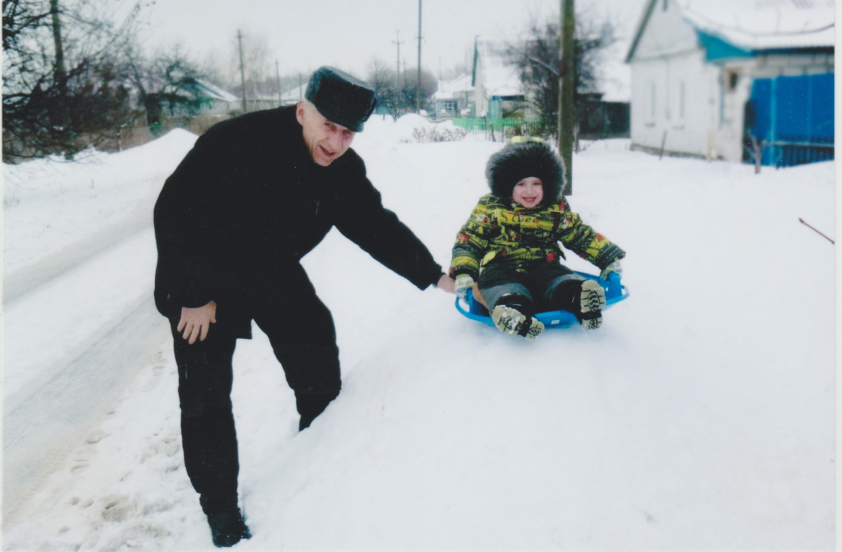 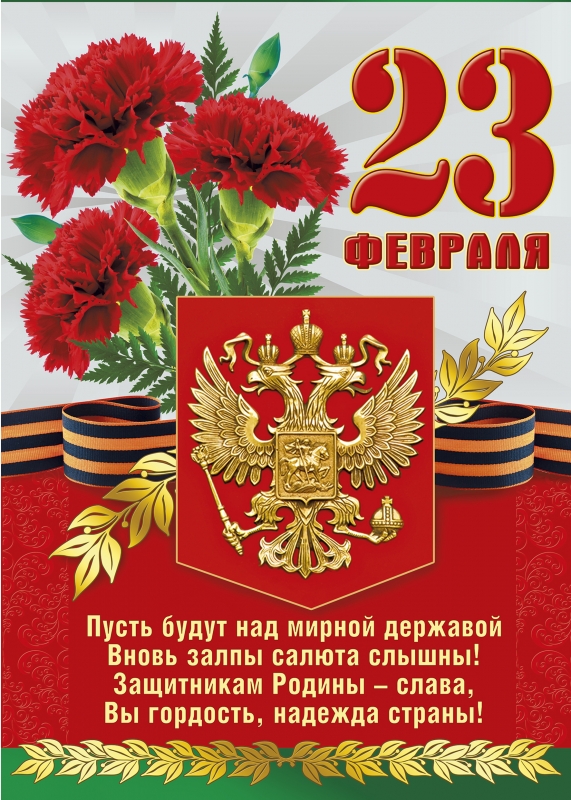